Божић
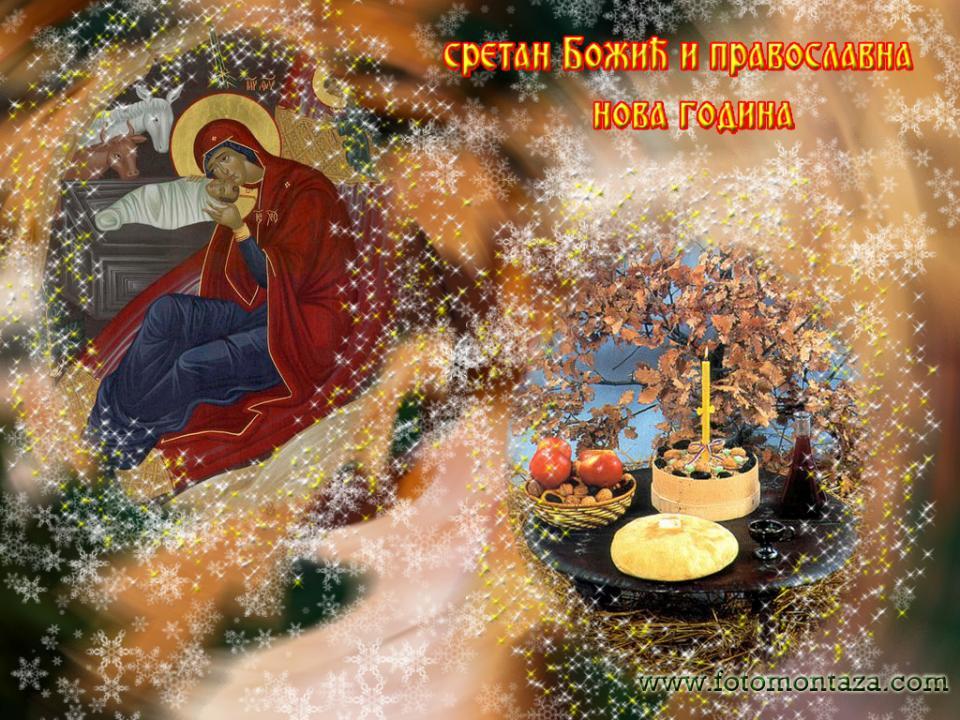 РОЂЕЊЕ ГОСПОДА ИСУСА ХРИСТА
Вероучитељ: Марко И. Радаковић
Децембар 2013. л. Г.
Сомбор
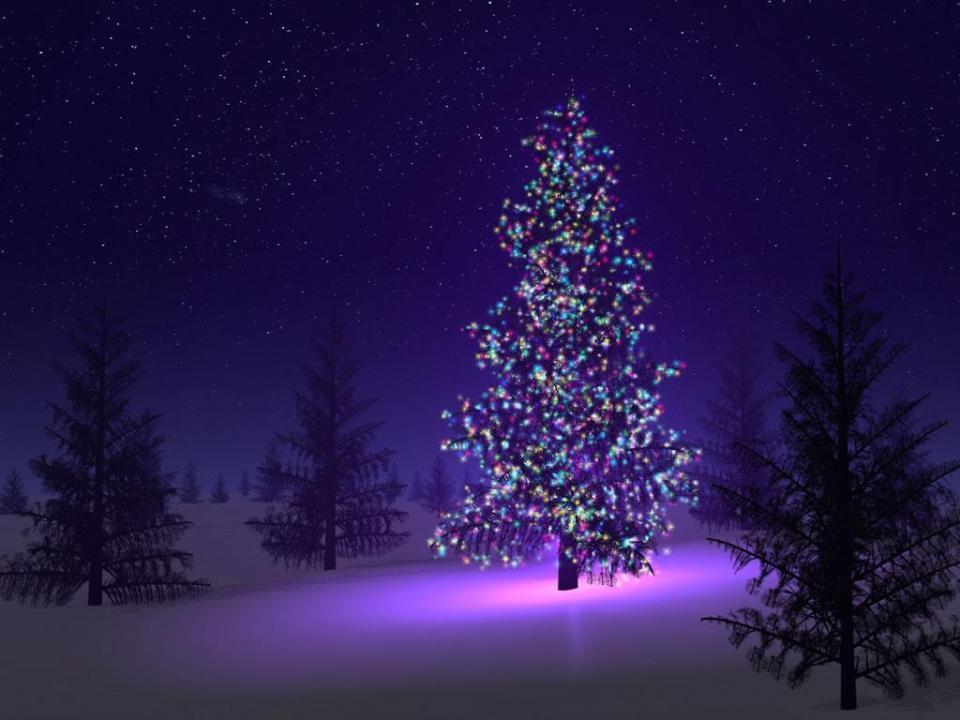 Aнђео Гаврило јавио је Марији из Назарета да ће родити Спаситеља којег је Бог обећао преко пророка и да ће то бити Божији Син (Благовести).
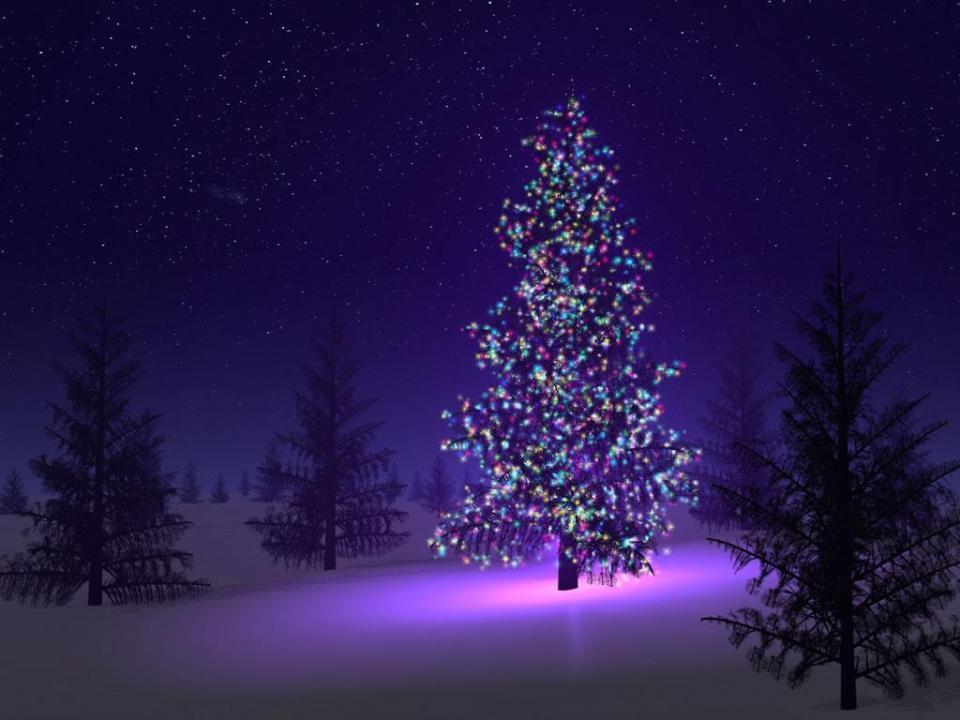 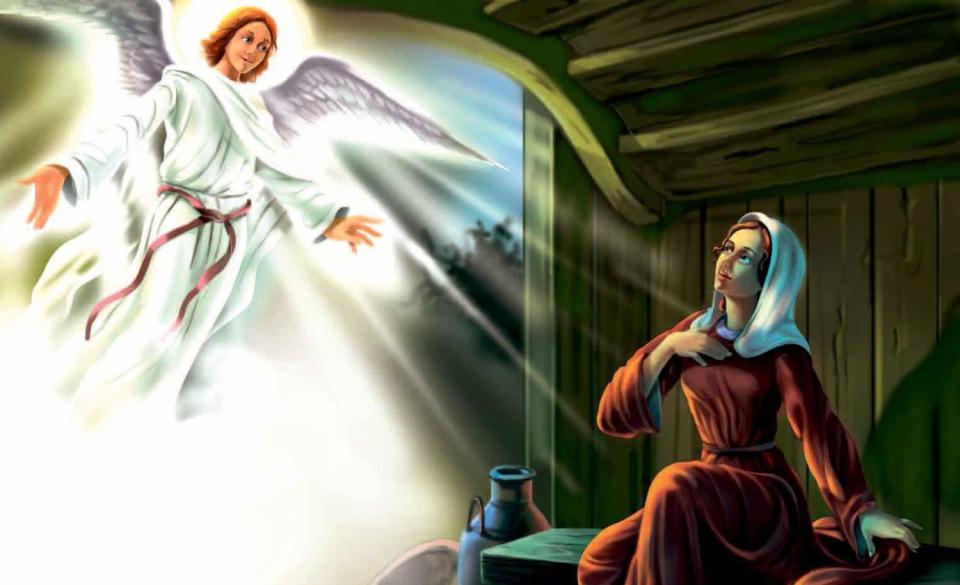 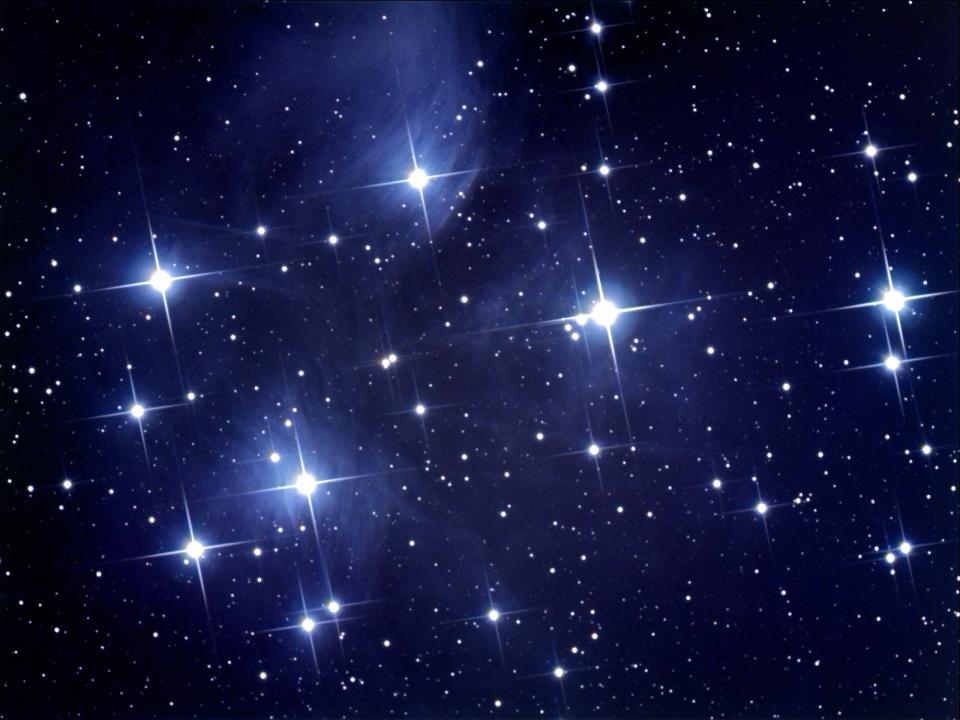 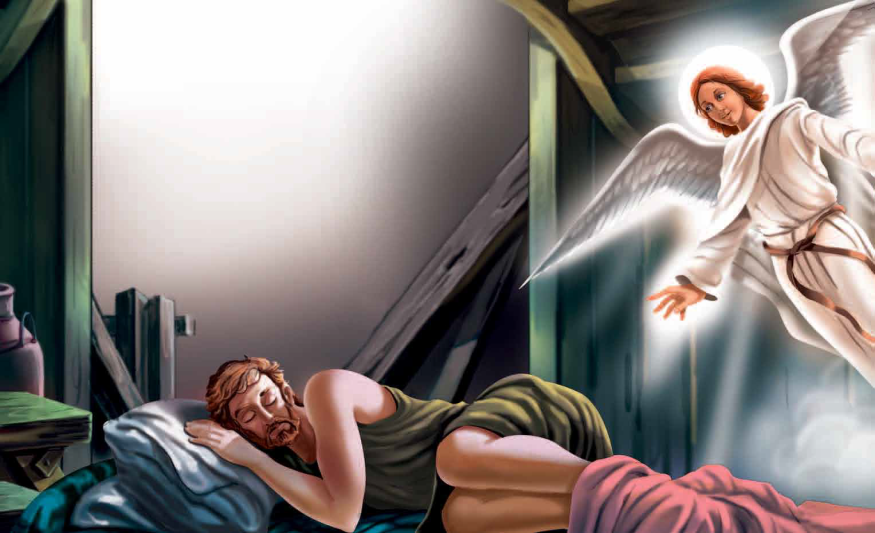 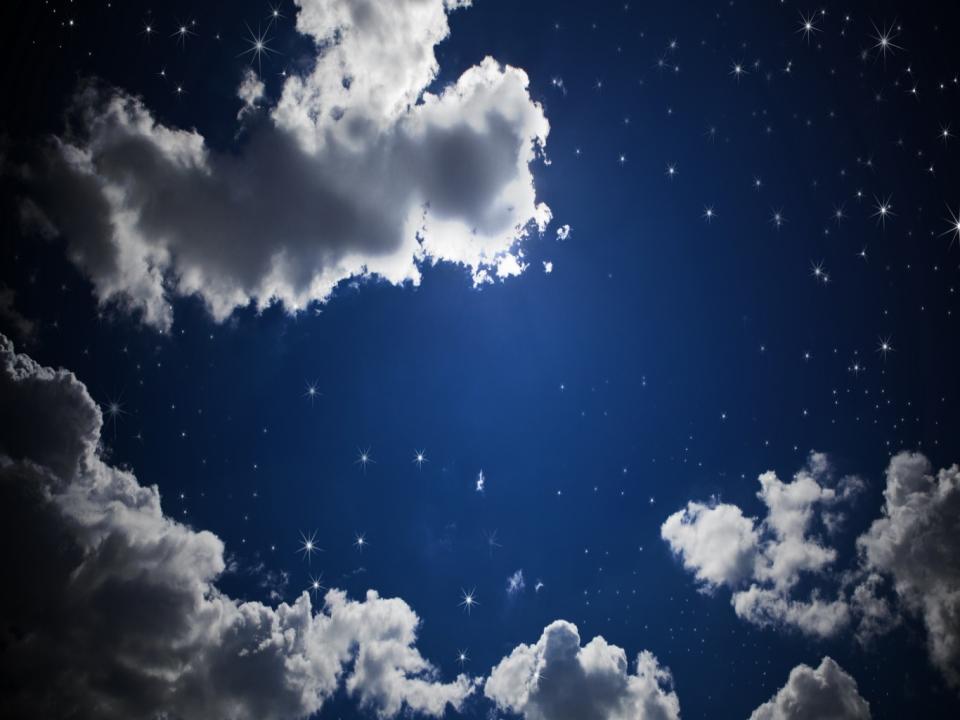 Јосиф и марија крећу у витлејем.
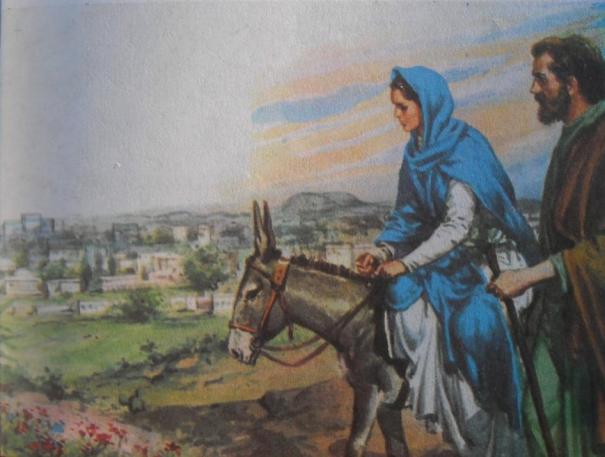 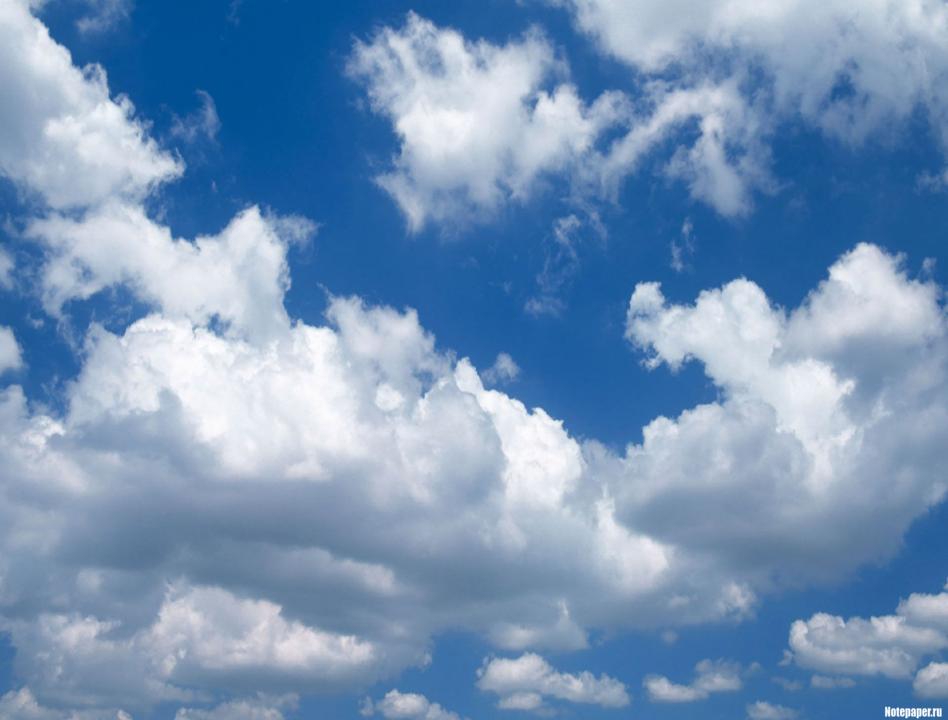 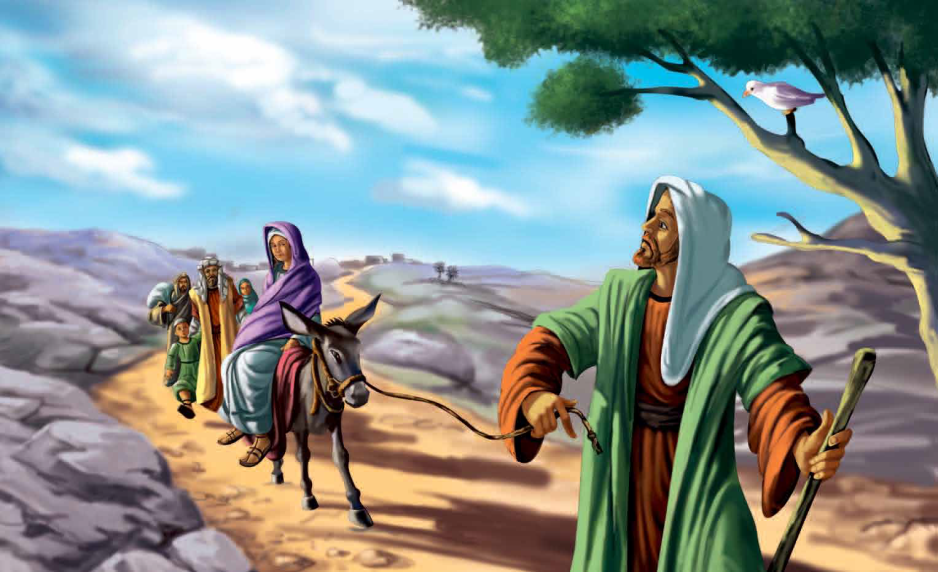 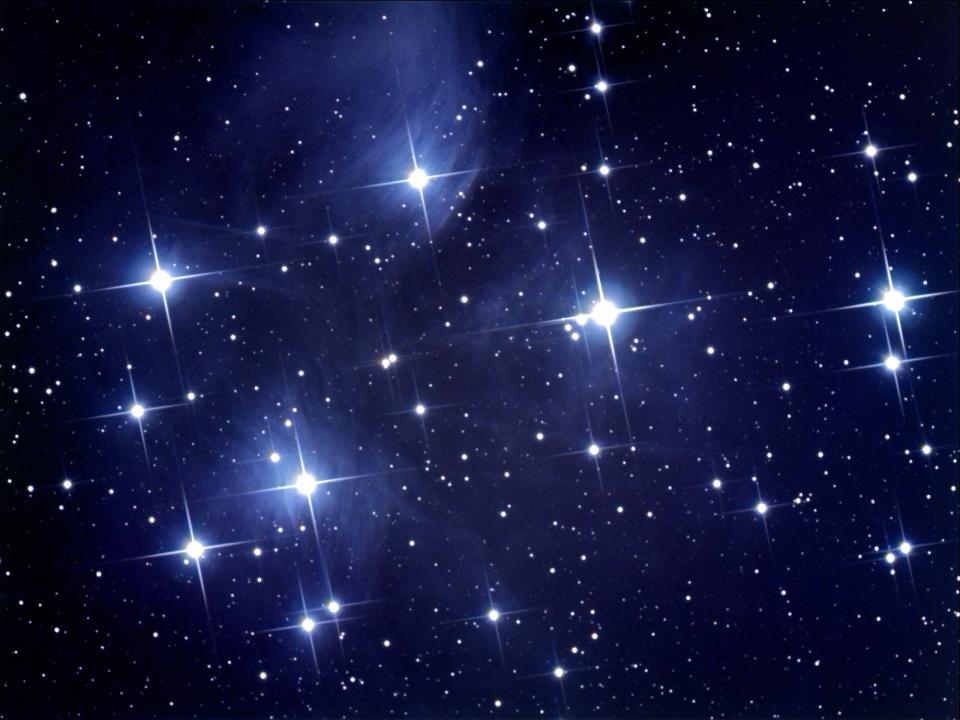 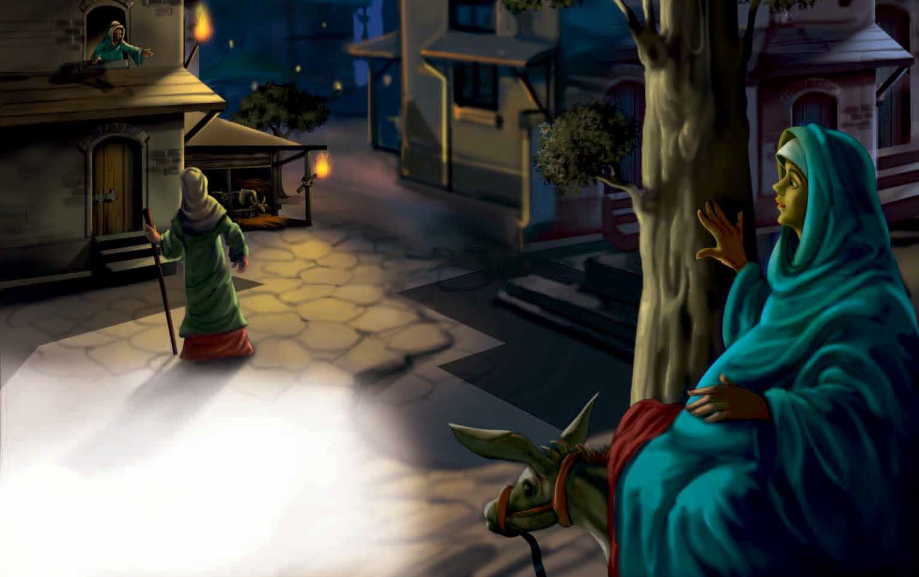 Пошто је била гужва у граду нису имали нигде места да преноће.
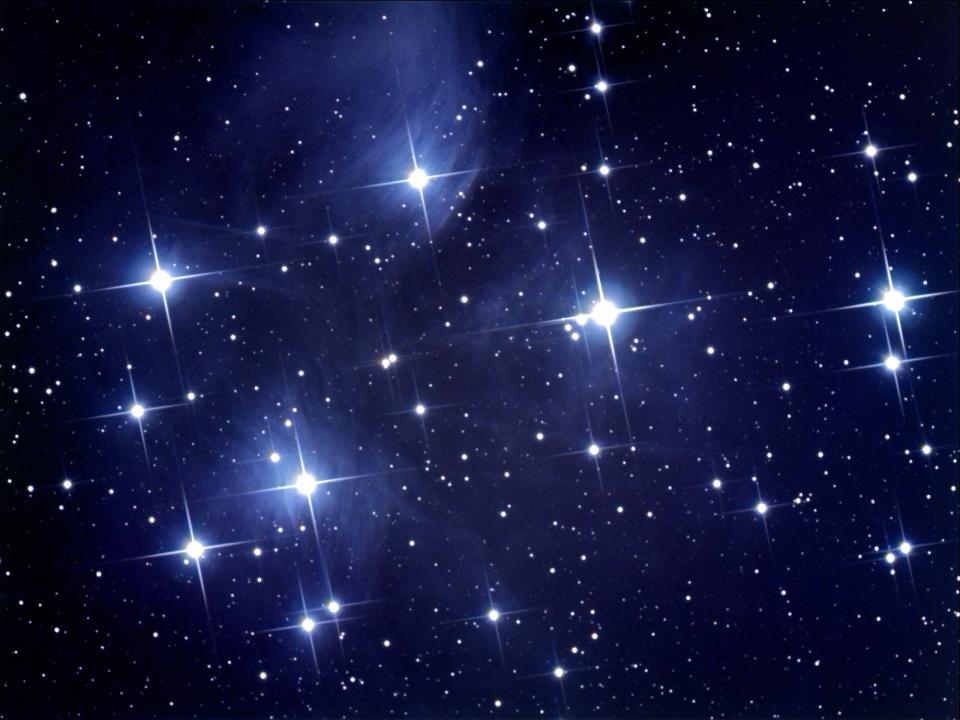 Склањају се у једну пећину која је служила пастирима као штала. Ту је Пресвета Богородица родила бебу коју ће назвати Исус( Спаситељ).
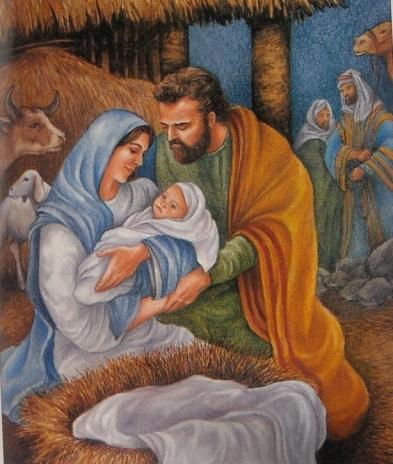 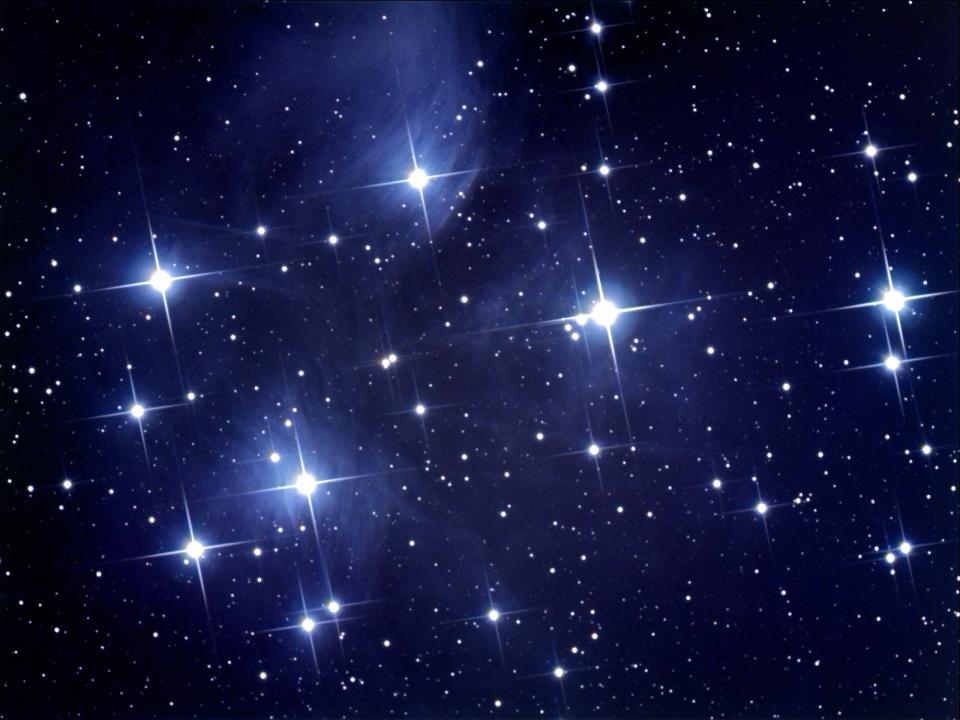 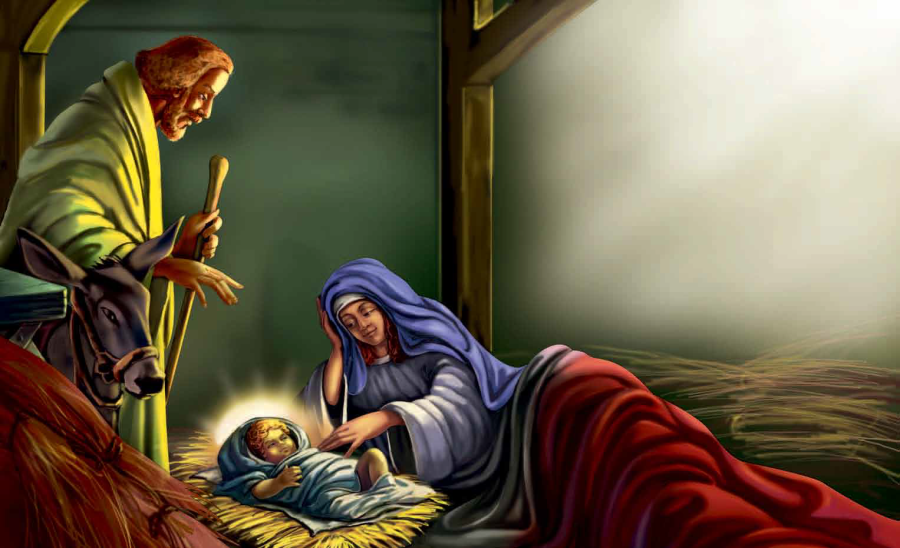 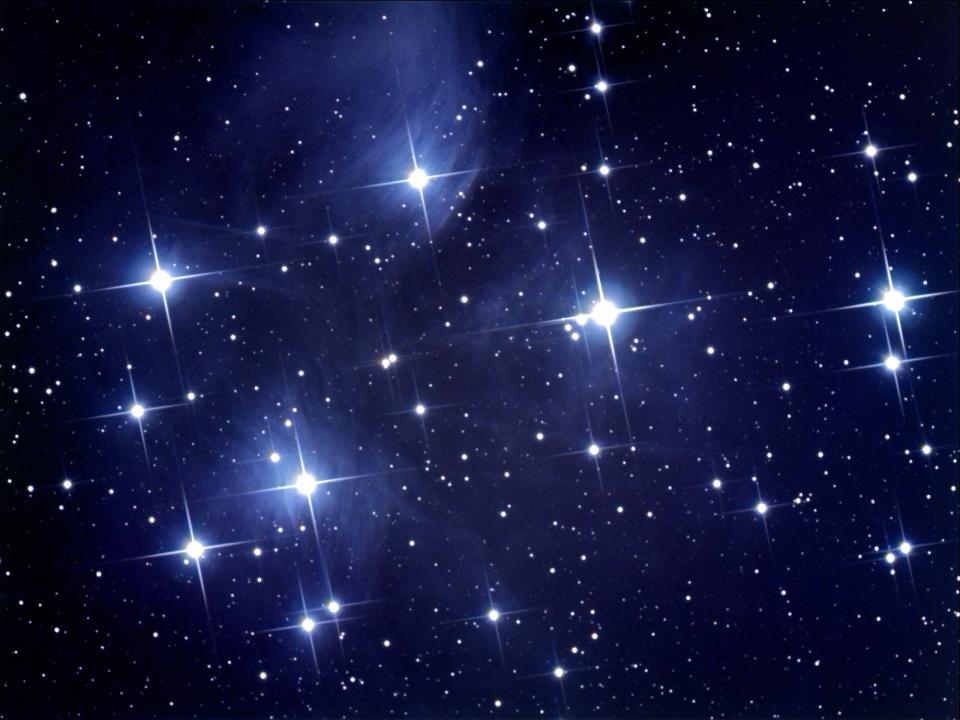 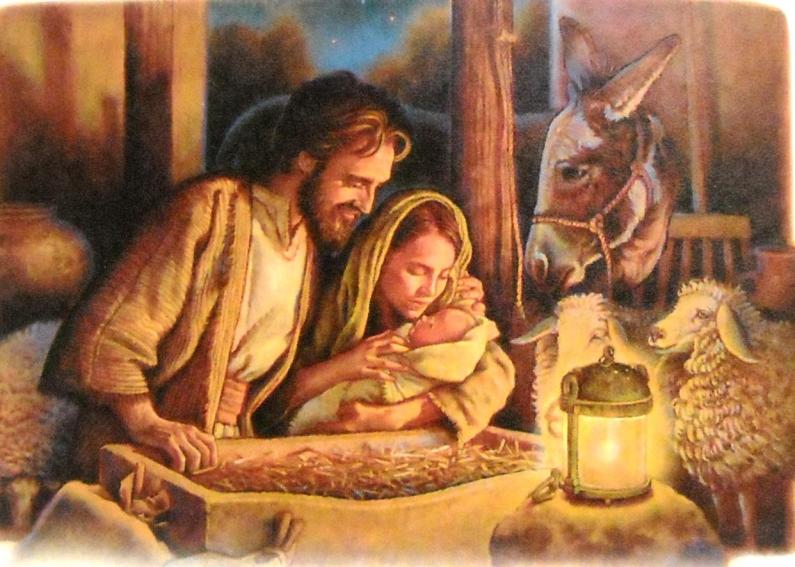 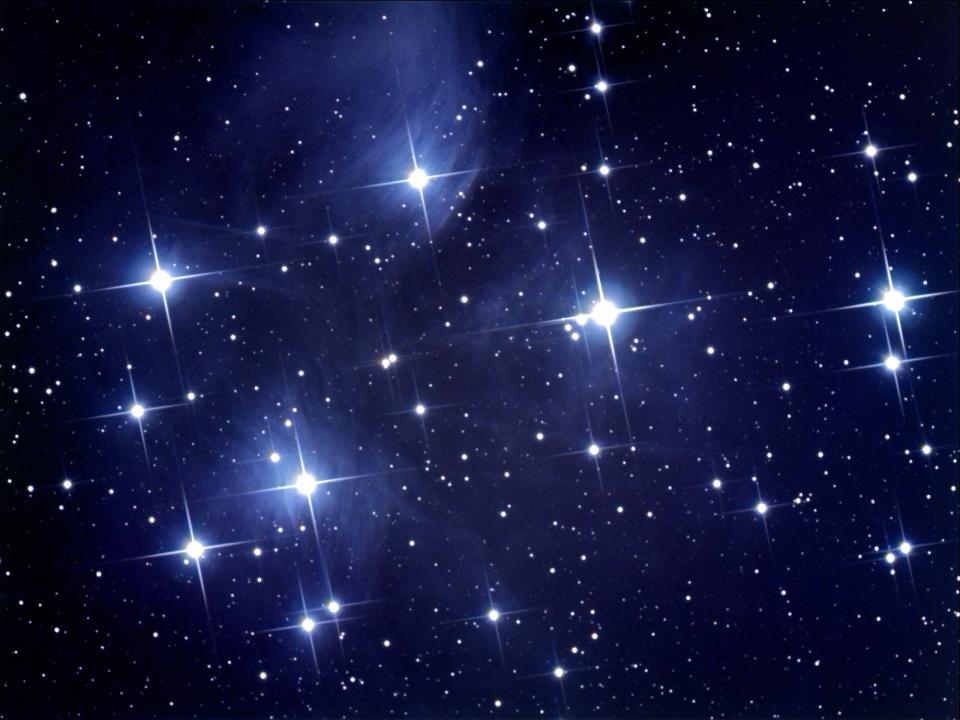 Недалеко одатле пастири су чували стада. Јавили су им се анђели говорећи:
“Слава на висини Богу и на земљи мир,
међу људима добра воља! Родио се 
Обећани Спаситељ у штали!”
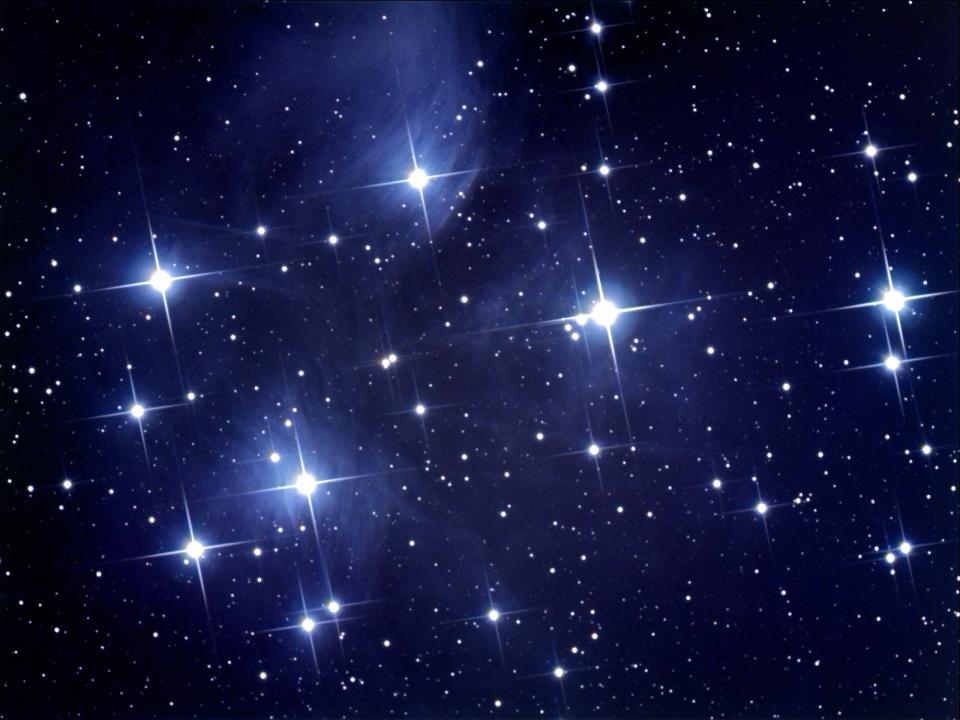 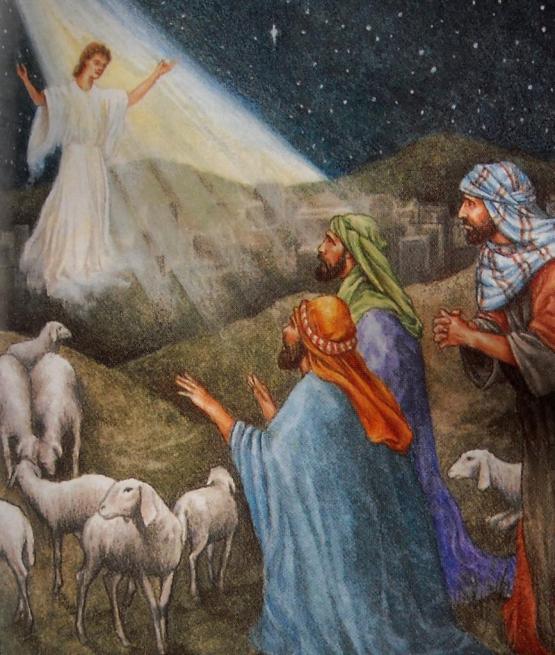 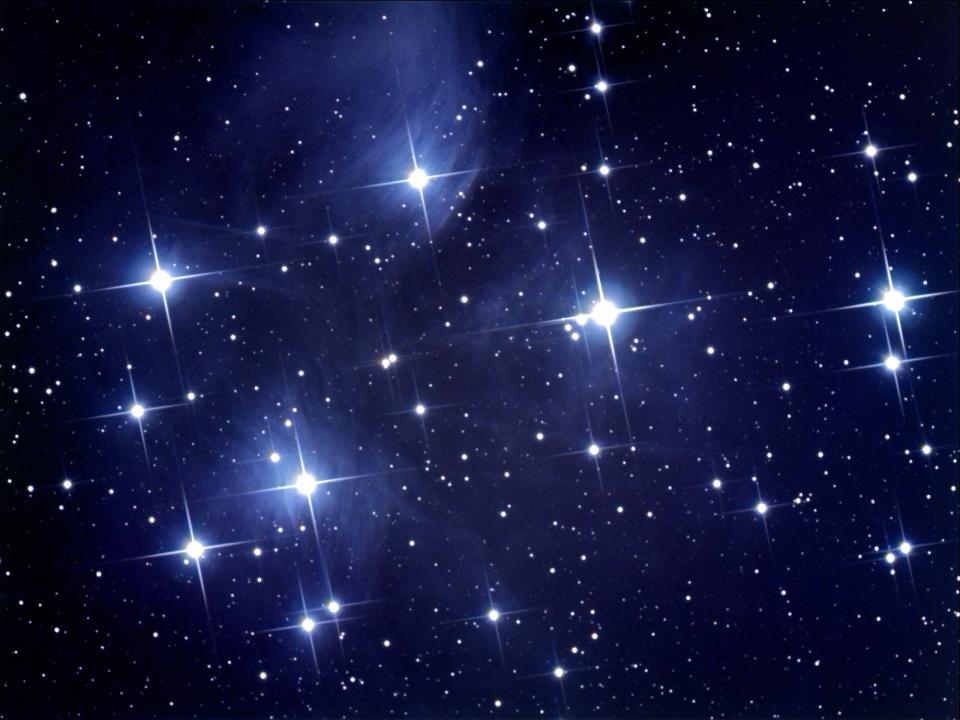 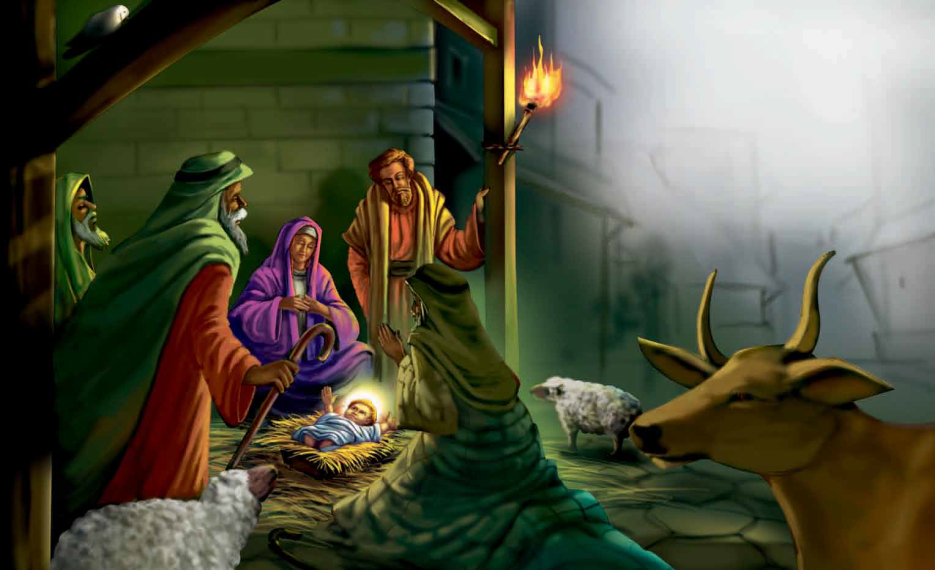 Пастири први долазе
да се поклоне Богомладенцу
Христу.
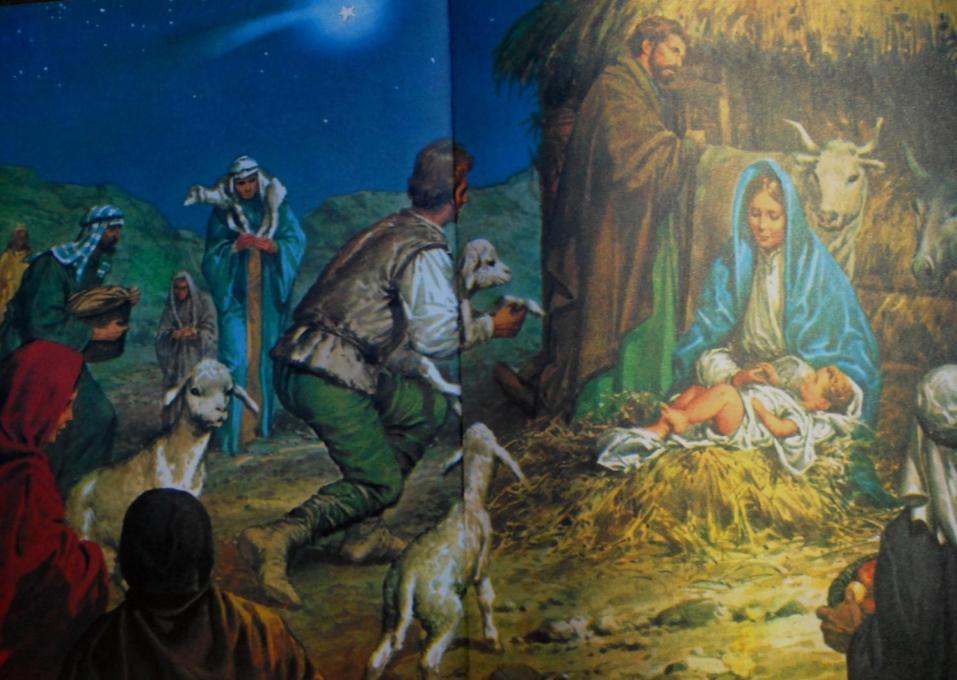 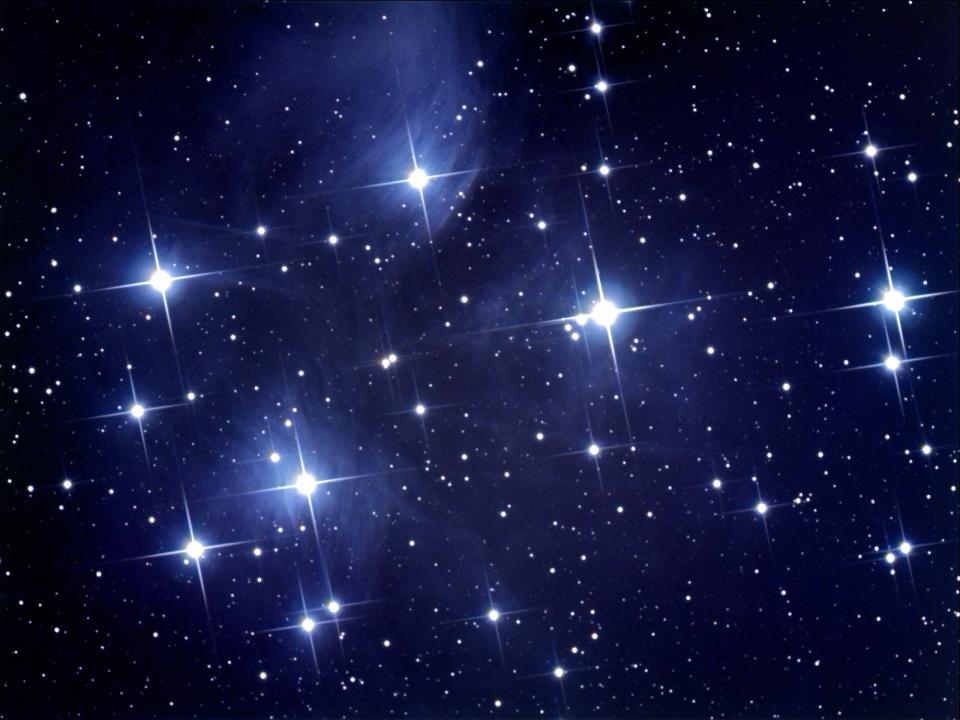 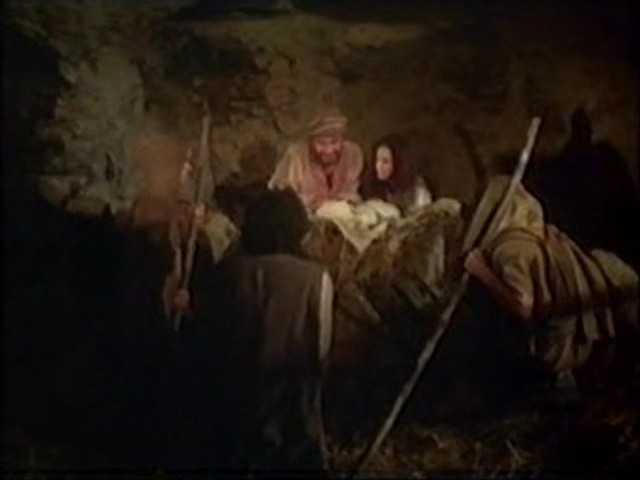 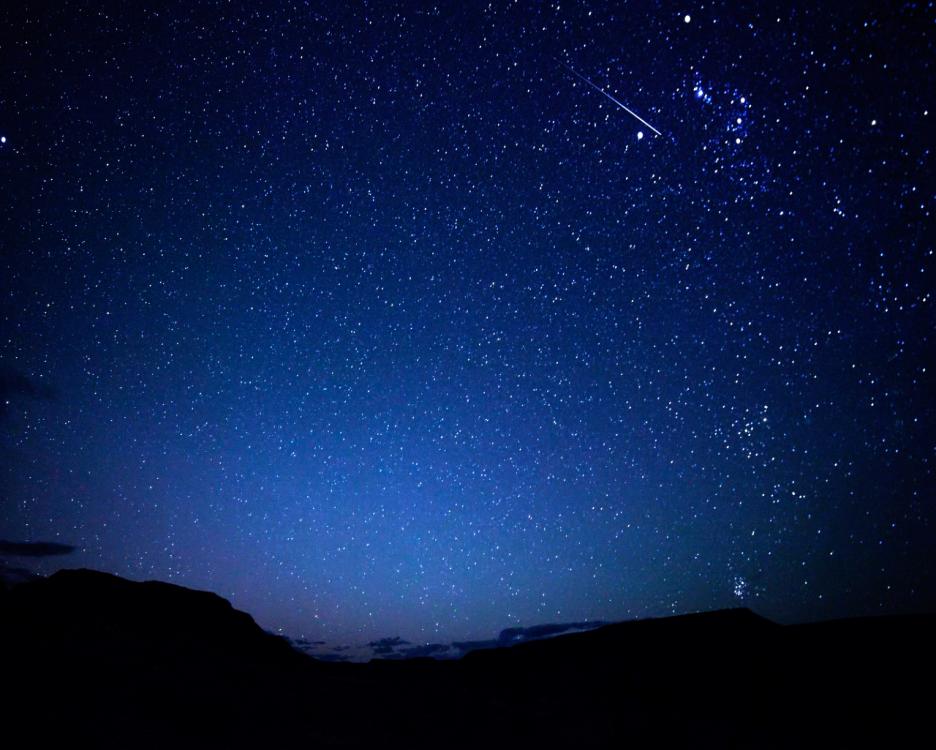 Три мудраца са истока су проучавајући звезде приметили једну која је указивала на рођење Спаситеља света.
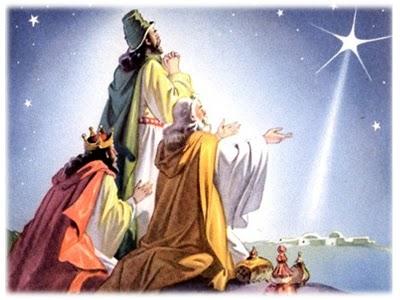 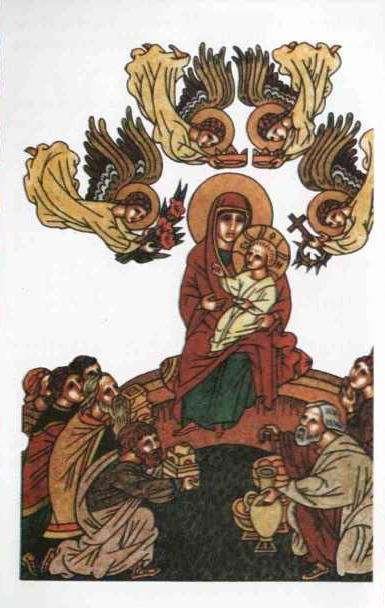 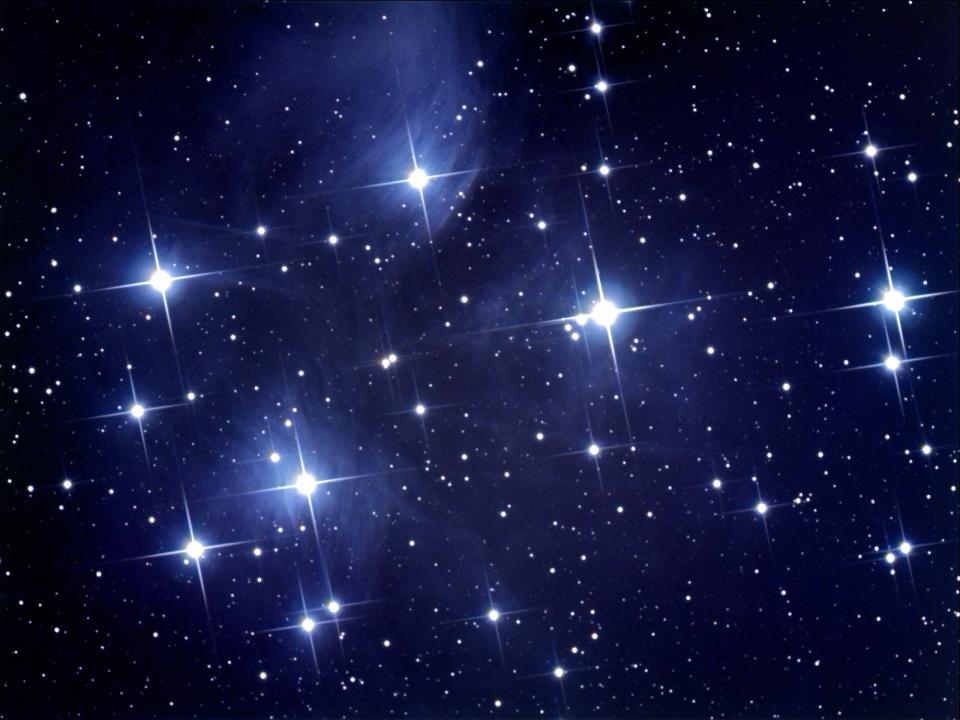 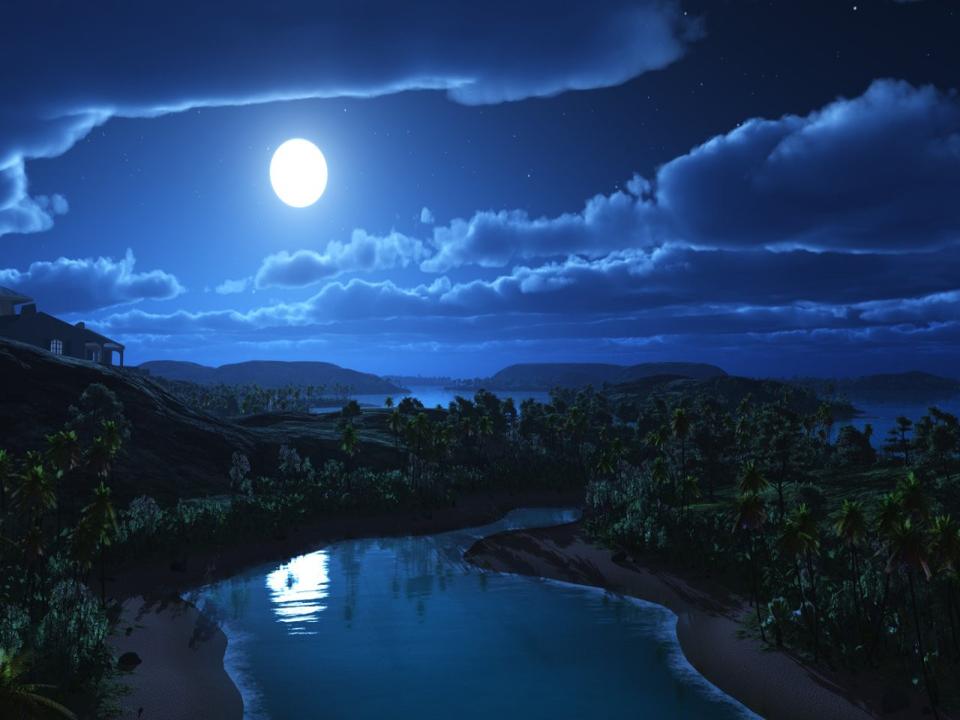 Дарови су били:
-ЗЛАТО као поклон Цару.
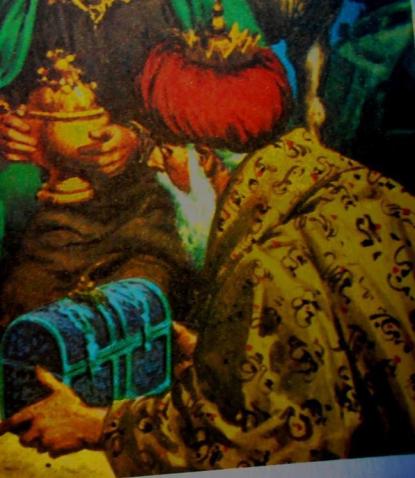 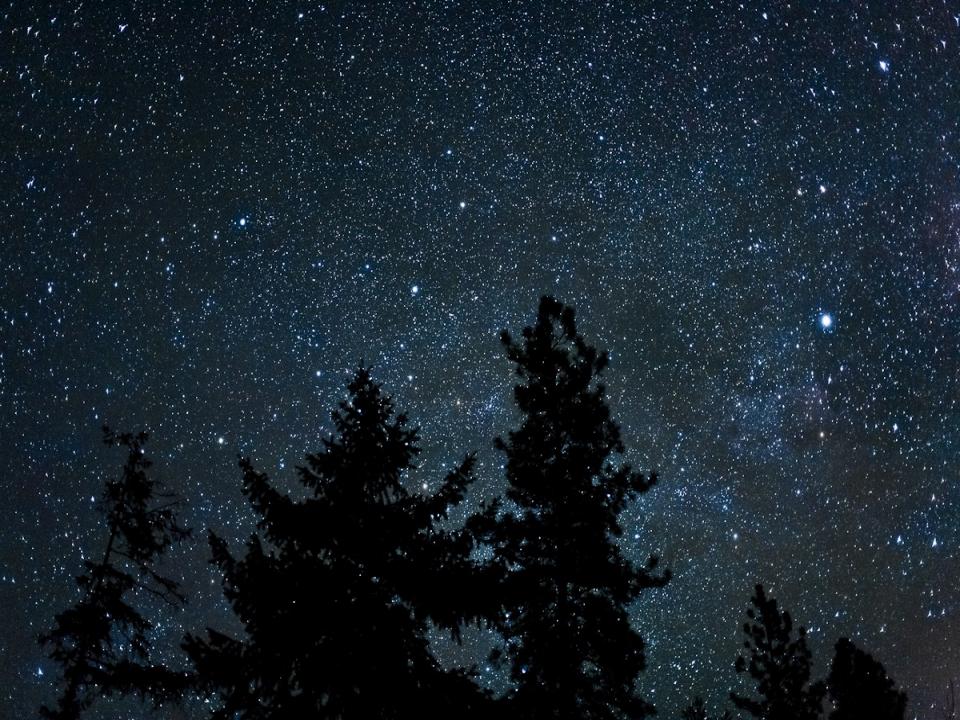 ТАМЈАН као поклон Свештенику.
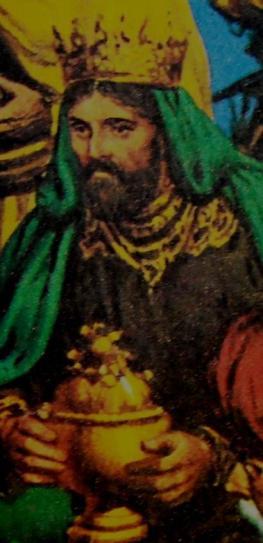 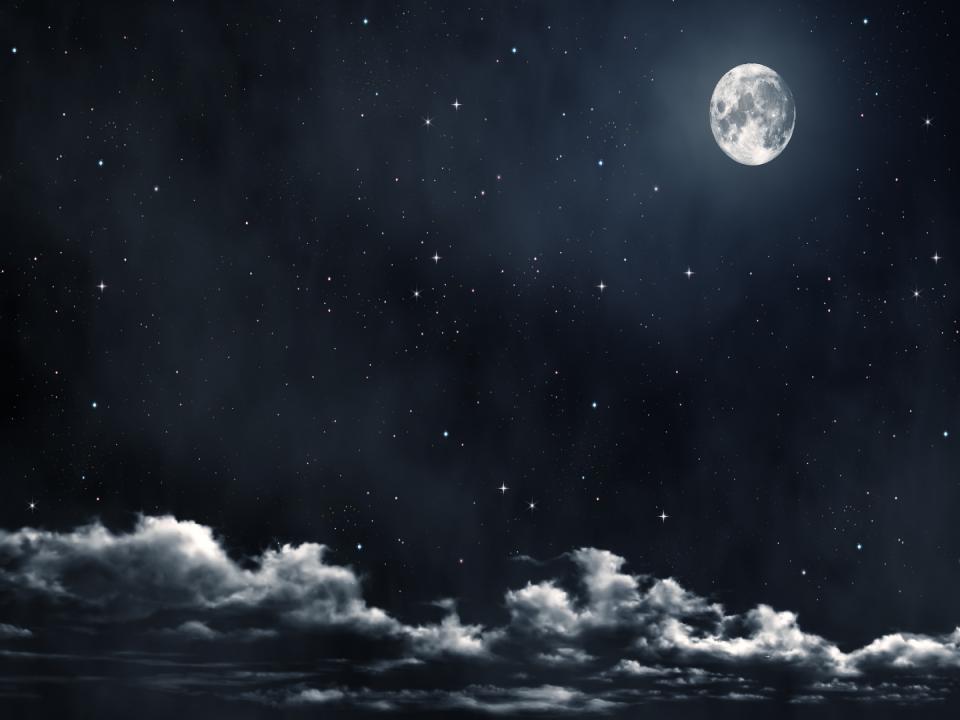 - ИЗМИРНА као поклон Пророку.
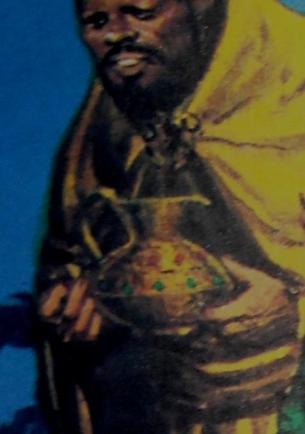 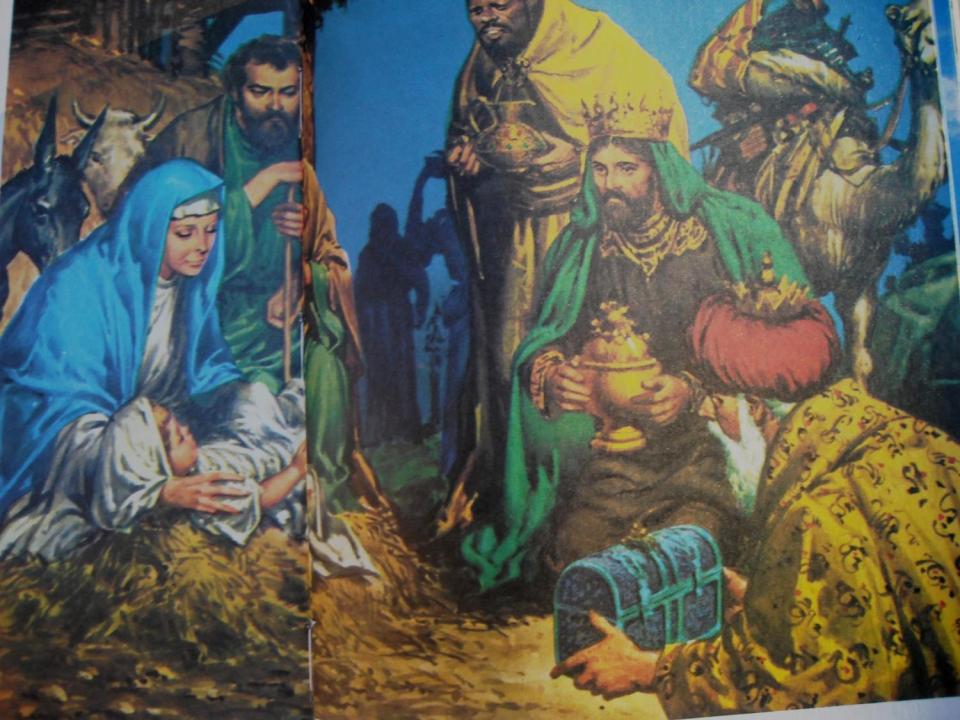 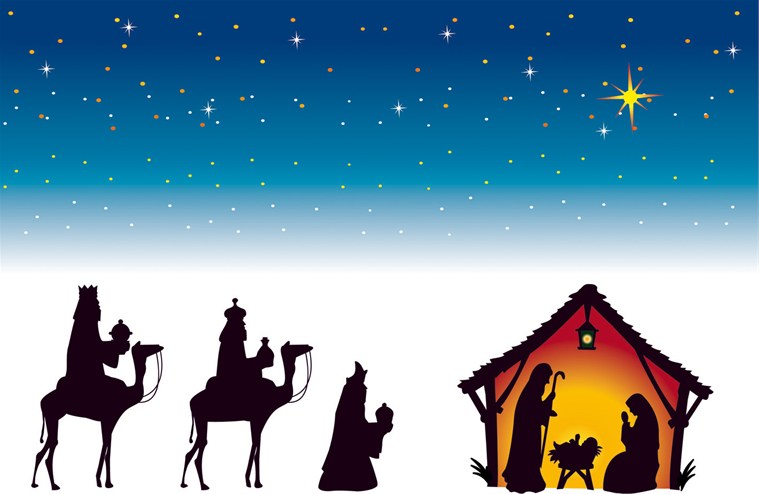 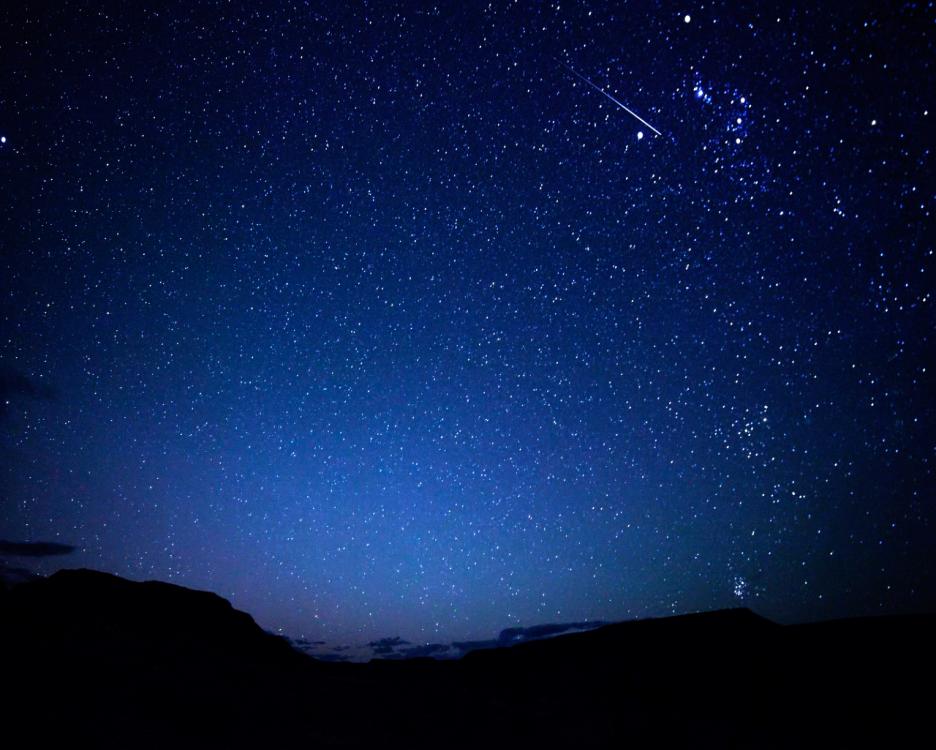 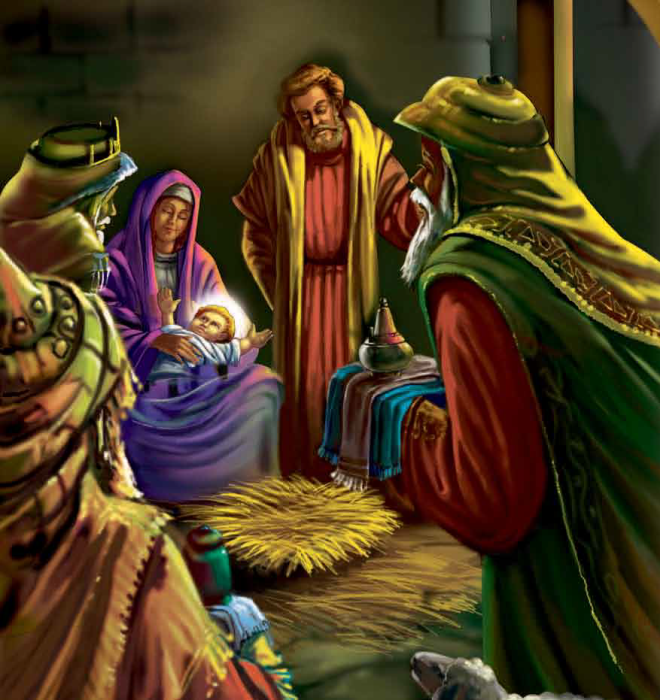 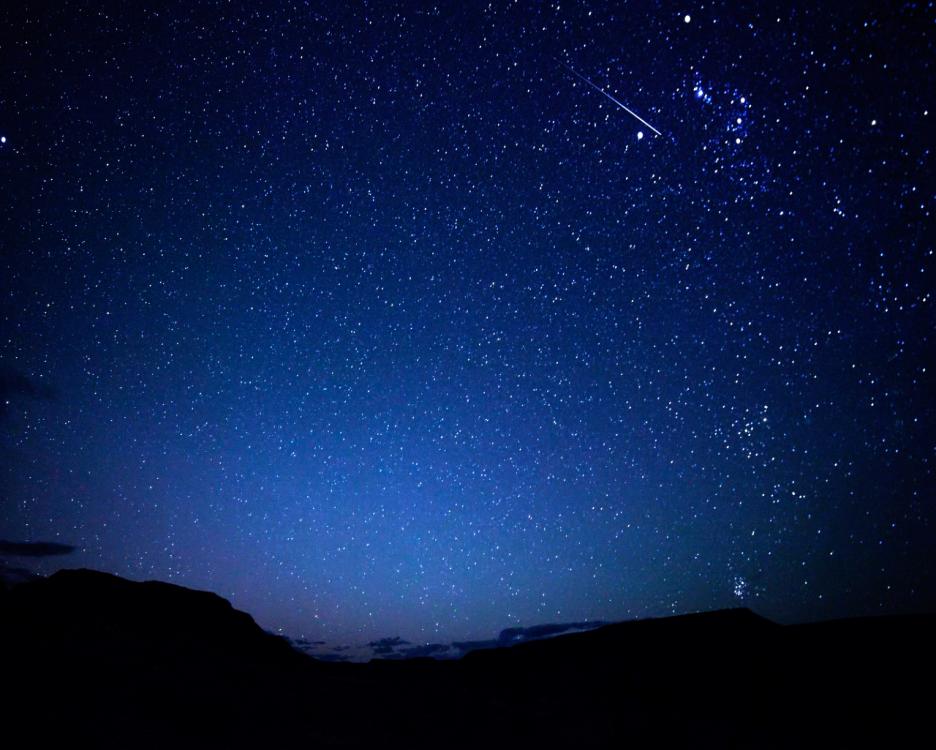 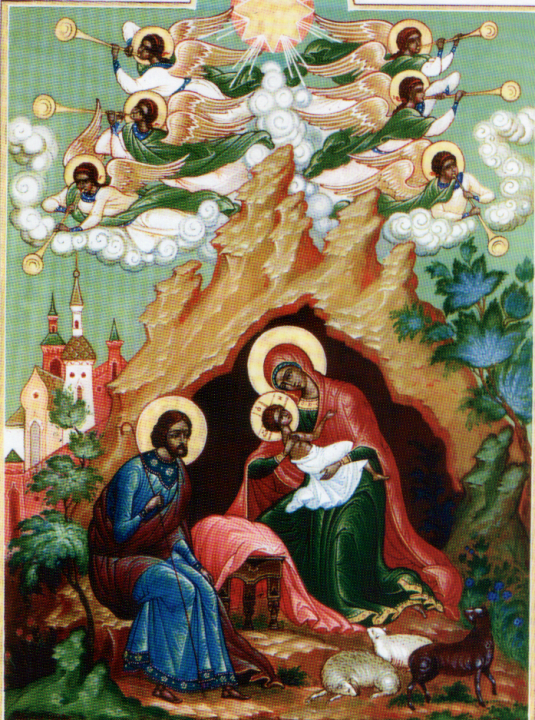 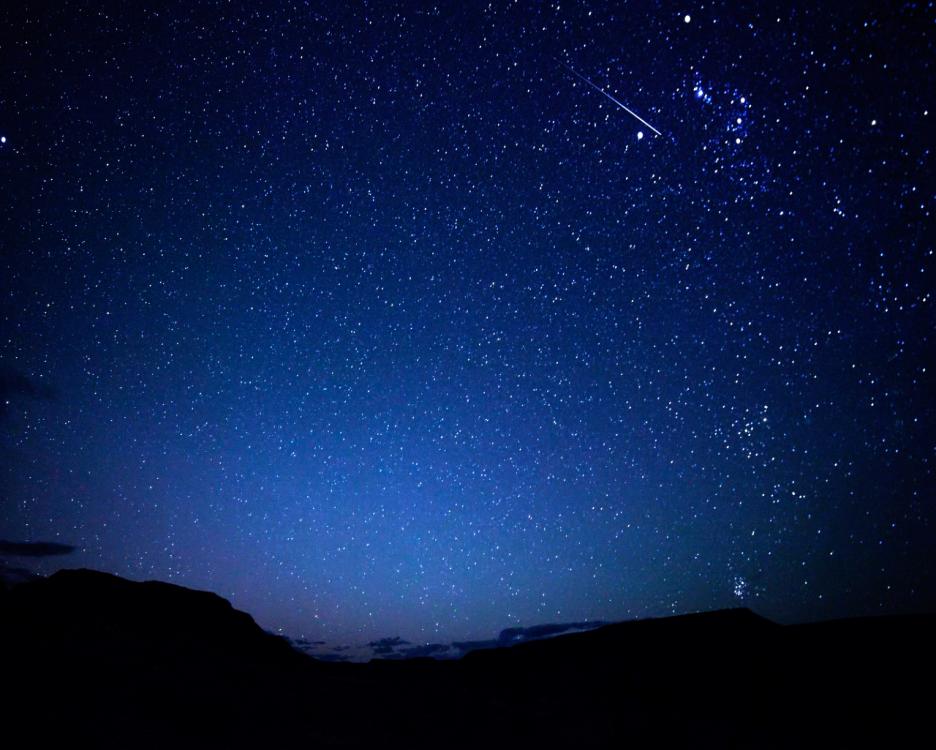 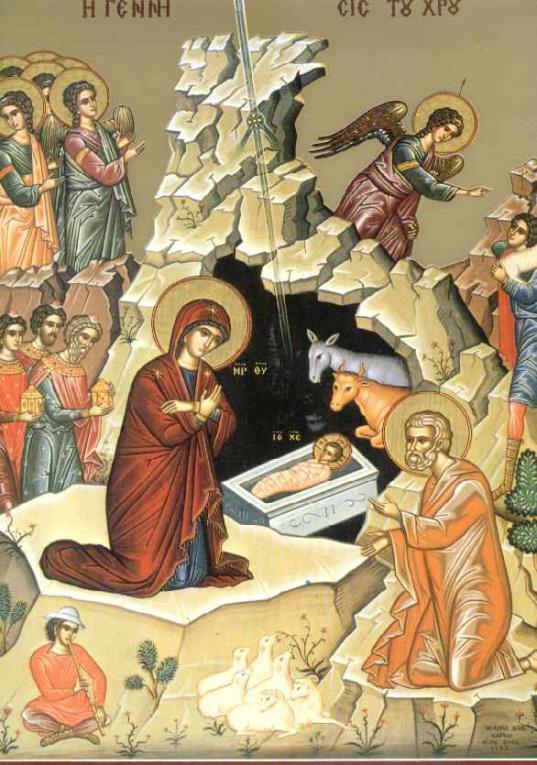 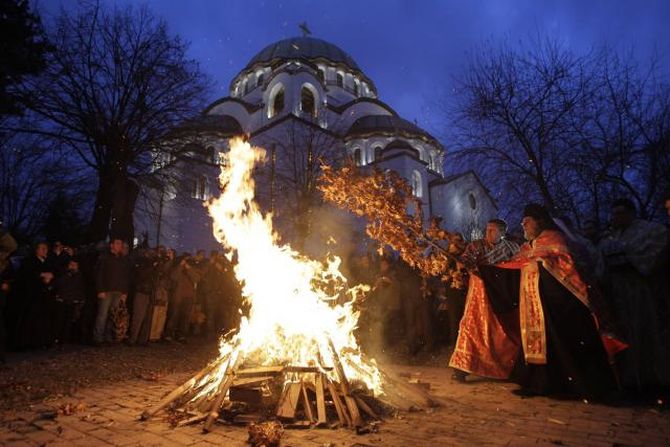 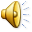 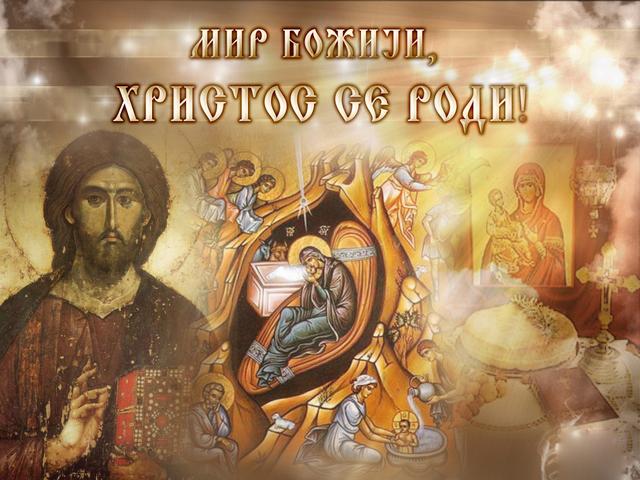